ITU Workshop on "Future Trust and Knowledge Infrastructure", Phase 1Geneva, Switzerland, 24 April 2015
Tussles for Edge Network Caching

Patrick Poullie
Jr. Researcher
Communication Systems Group
University of Zurich, poullie@ifi.uzh.ch
Contents
Investigated scenario
Tussle Analysis
Applied Tussle Analysis
Stakeholders and tussles for investigated scenario
Evolution of one tussle
Conclusions
Slide 2 of 10
[Speaker Notes: Caching of content in user premise 
great potential for computing and networking
great disruption for internet ecosystem
tussle analysis to investigate socio-economic impact of this technology]
Investigated Scenario
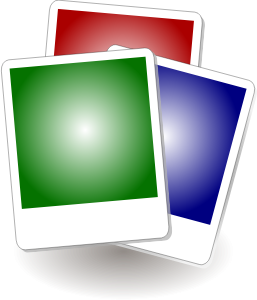 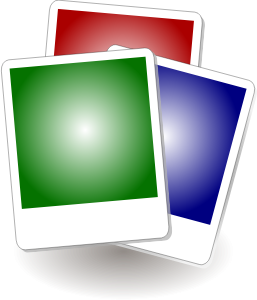 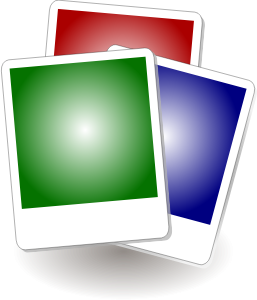 Traditional data delivery
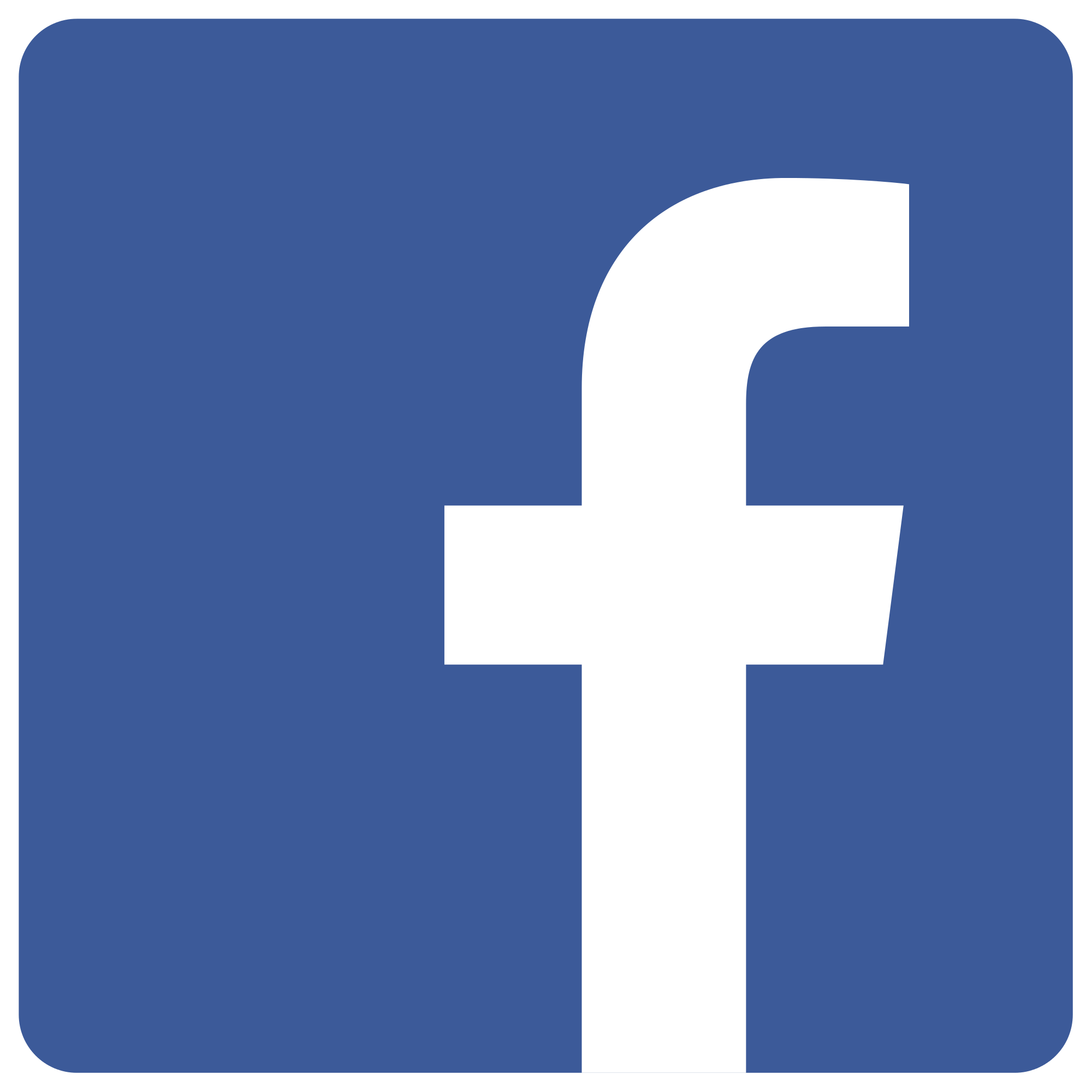 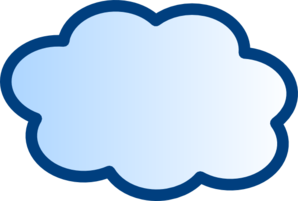 Internet
Social
Networks
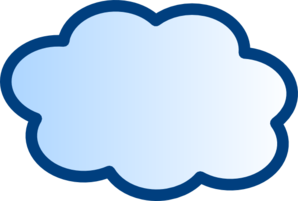 Edge ISP
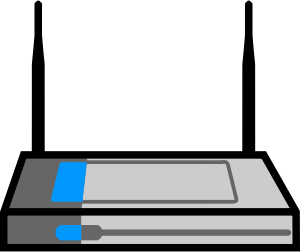 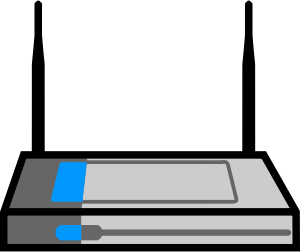 Home
routers
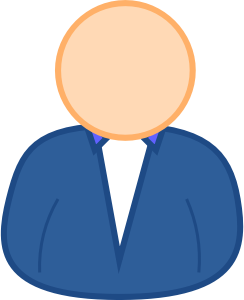 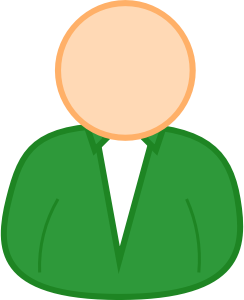 End-users
Slide 3 of 10
[Speaker Notes: Edge or Access ISP]
Investigated Scenario
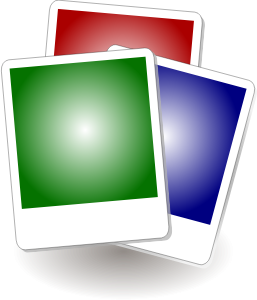 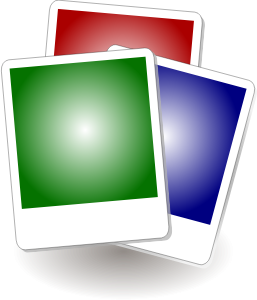 Envisioned approach
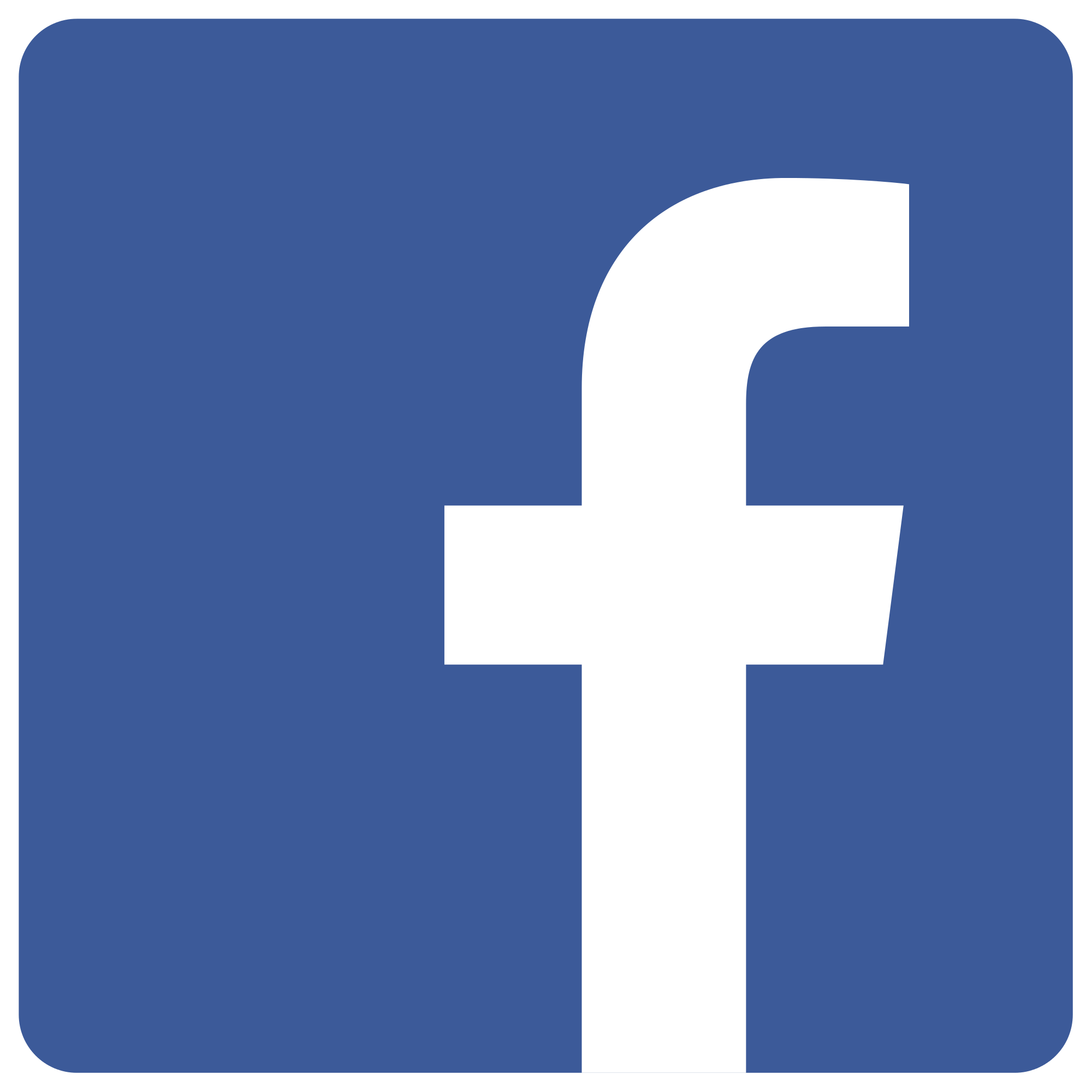 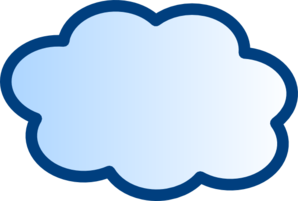 Internet
Social
Networks
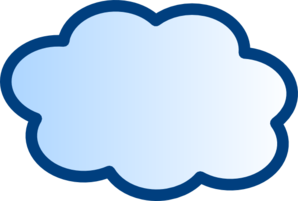 Edge ISP
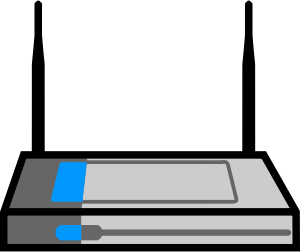 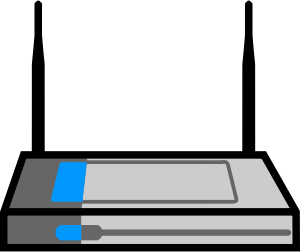 Nano data
Centers
(uNaDA)
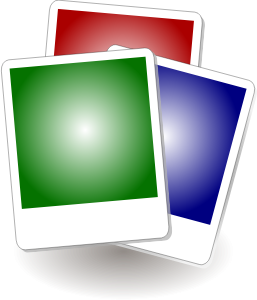 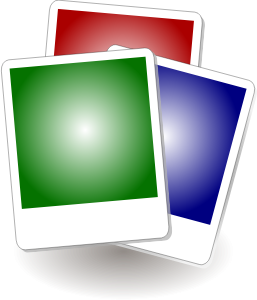 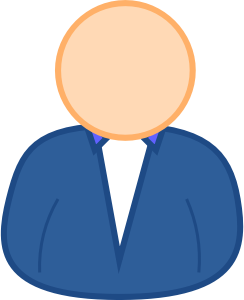 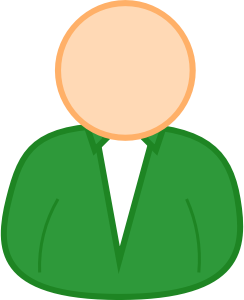 End-users
Slide 3 of 10
[Speaker Notes: Home routers with storage and custom software
User controlled, therefore uNaDa
Energy efficient because running anyway]
Tussle Analysis
Y.3013: Socio-economic Assessment of Future Networks by Tussle Analysis

Complementation of future network design and standardization by a socio-economic assessment
Analysis goal is to find satisfying outcome for all stakeholders

Developed in SG13 – WP3 – Question 16
Environmental and socio-economic sustainability in future networks and early realization of future networks
Slide 4 of 10
[Speaker Notes: uNaDa (caching) is FN technology

P2P showed many issues, when end-users provide each other with content
Mostly not of technological but socio-economic nature

Where are SE sticking points for this technology



Study period 2009 – 2012: WP5, Q21 “Future networks”]
Tussle Analysis’ Three Steps
Step 1: Identify all affected stakeholders
Step 2: Identify stakeholders’ interests and conflicts between these and means available to them
Apply tussle analysis again for the changed ecosystem
tussle
tussle
tussle
Step 3: Identify means stakeholders will take according to their interests and resulting interactions
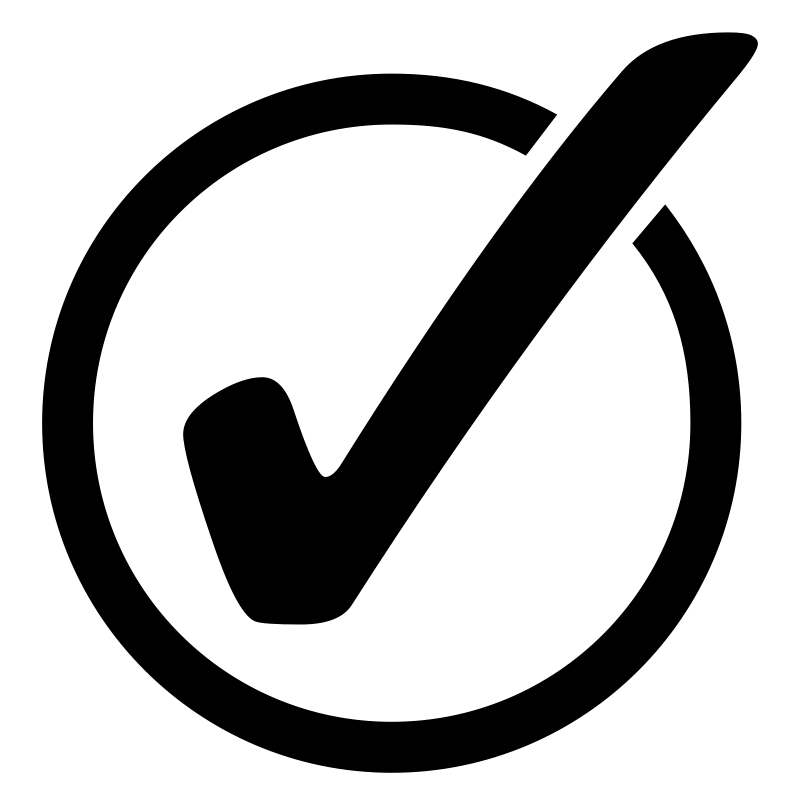 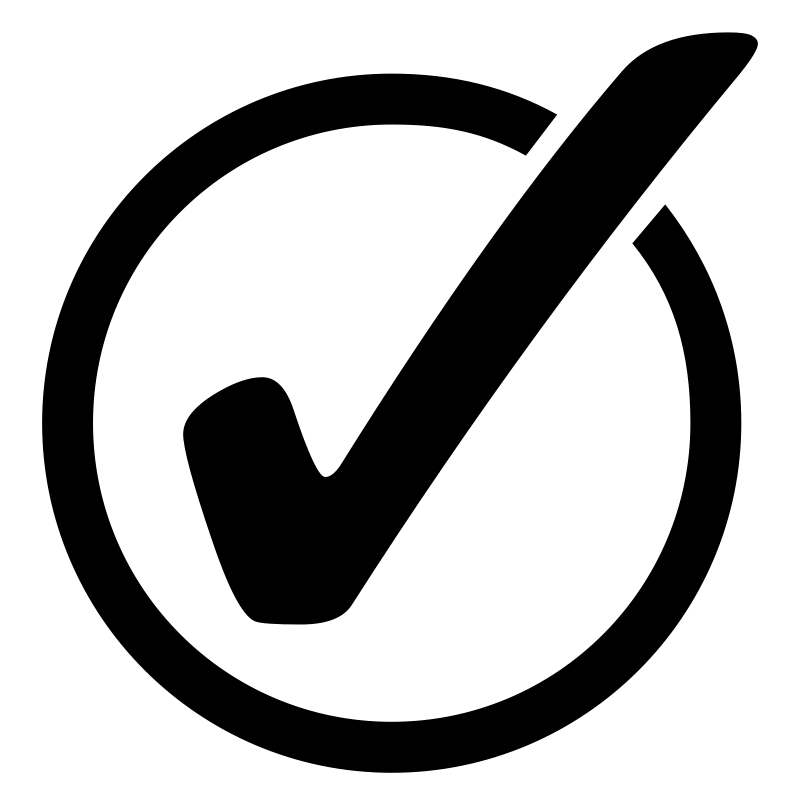 No Stakeholder can or wants to change the outcome
Tussle cannot be avoided by technology changes
Slide 5 of 10
[Speaker Notes: 1. personal observation or interviews
2. MACTOR, SWOT analysis, representatives in a moderated conversation
3. Game theory, risk management, system dynamics
All treated fair and cannot increase their payoff]
Scenario Stakeholders and Interests
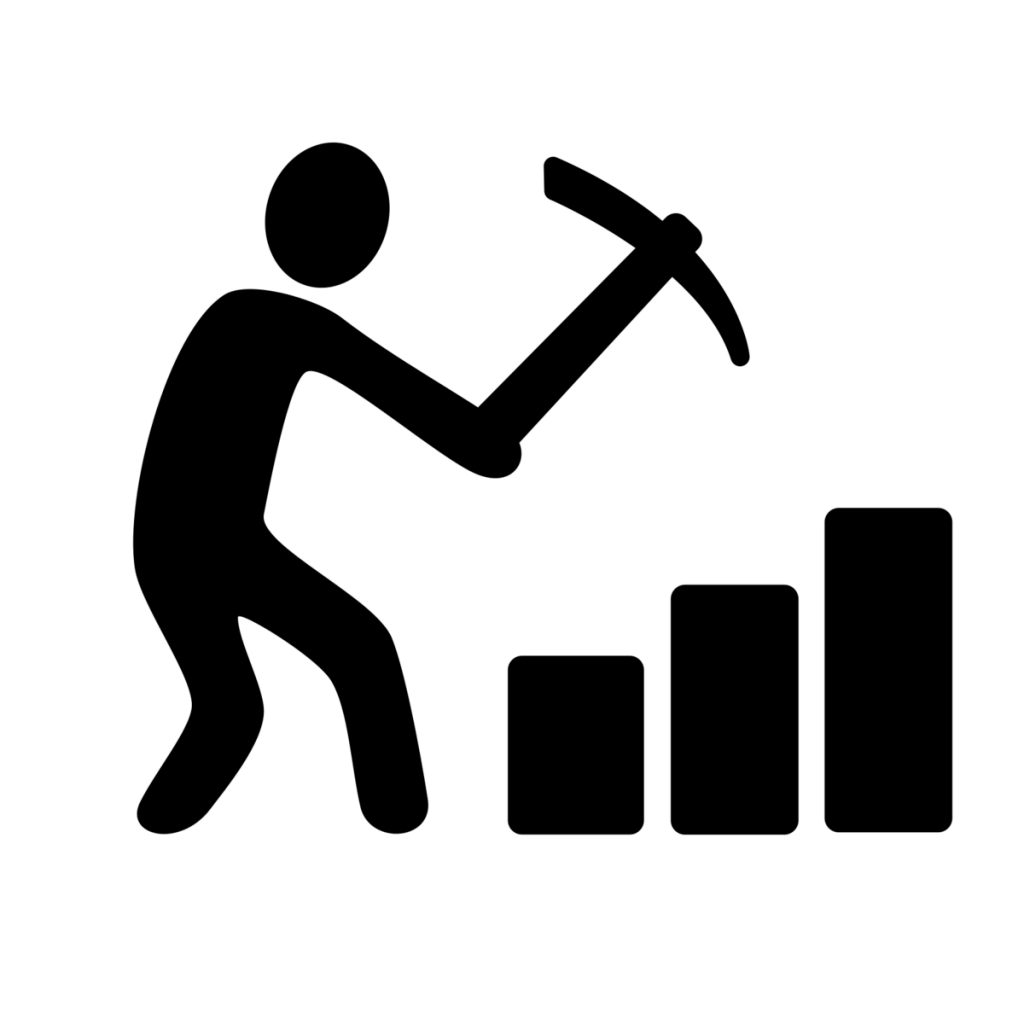 Internet Service Providers
(ISP)
Malicious users / data miners
Reduce network load
Sell in-network caching
Access to social content
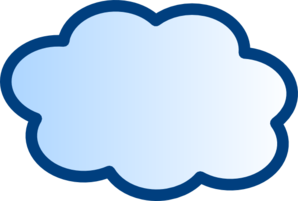 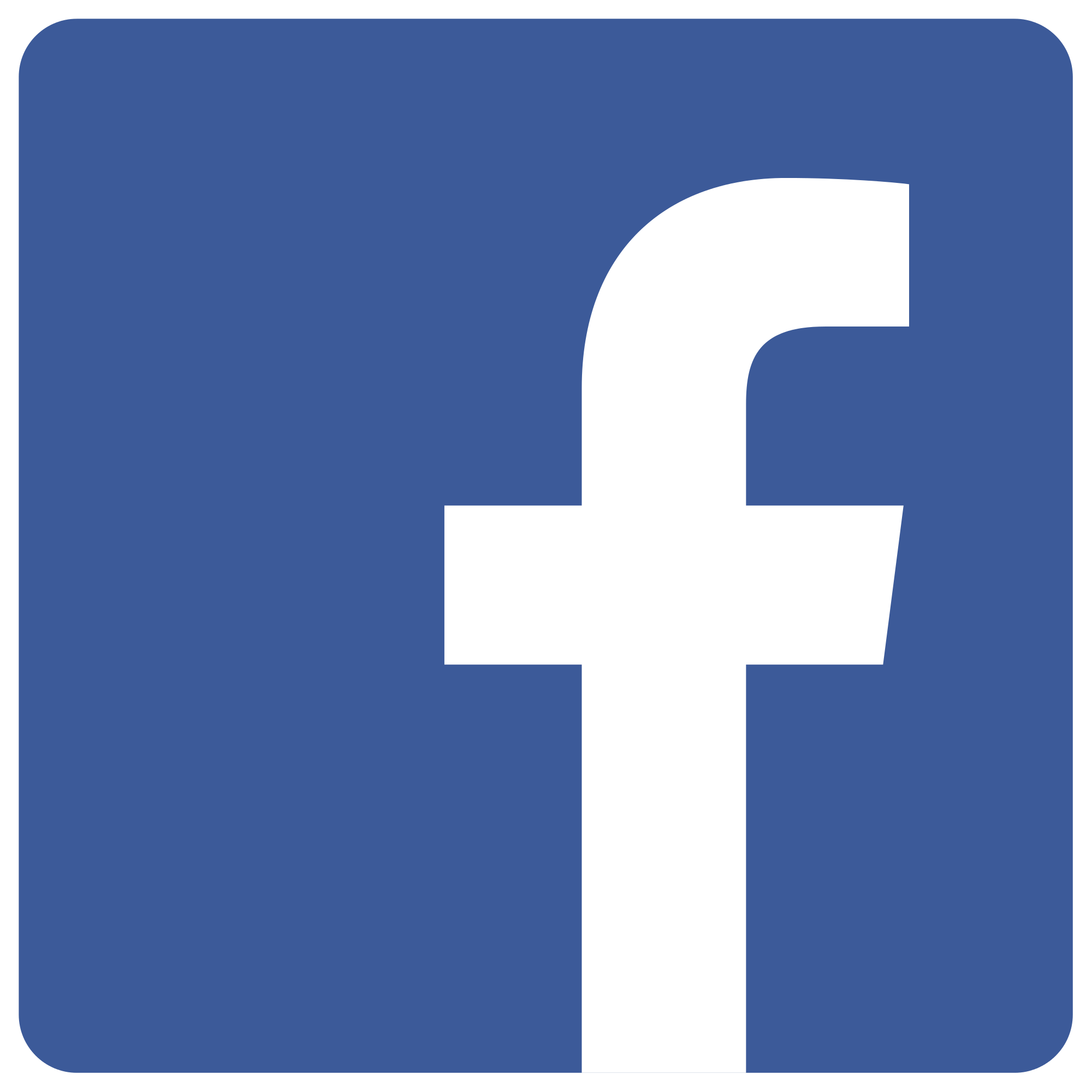 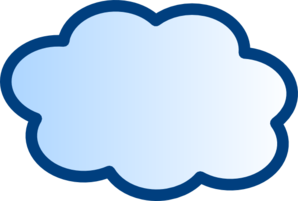 Internet
ISP
Cloud Service Providers (CSP)
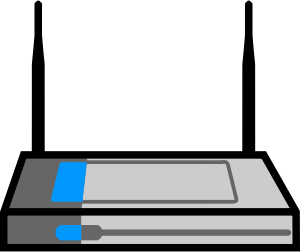 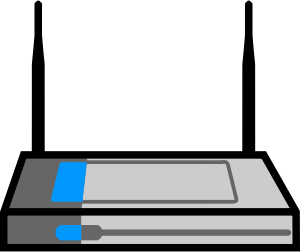 High QoS
Privacy
Energy and bandwidthcompensation
End-
users
Content control
Data mining
Ad placement
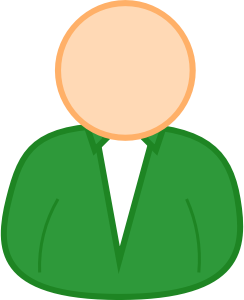 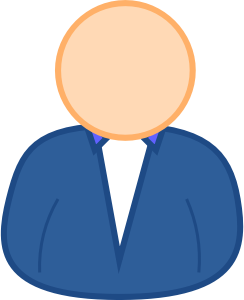 Slide 6 of 10
Scenario Tussles
Content control
CSPs not want third parties to mine their data
End-user privacy
End-users not want third parties to access their private info
uNaDa deployment
End-users require compensation for hosting uNaDa
Change in peering traffic
uNaDas may serve users in other access networks
Increases traffic for ISPs with uNaDas!
Distribution of illegal content
Slide 7 of 10
Tussle Evolution
uNaDs store encrypted content, keys are provided by servers
Content is served by traditional data centers
CSPs have sole control over content
CSP
Tussle:
Content Control
Less caching efficiency
3. Parties can access content without permission
All content cached unencrypted
Malicious users / data miners
End-users feel their privacy is protected
End-users
Tussle:
End-user Privacy
uNaDas cache only content that is accessible to its owner
End-users feel their privacy is not protected
Malicious users / data miners
Slide 8 of 10
[Speaker Notes: caching efficiency]
Content Control and Privacy Solution
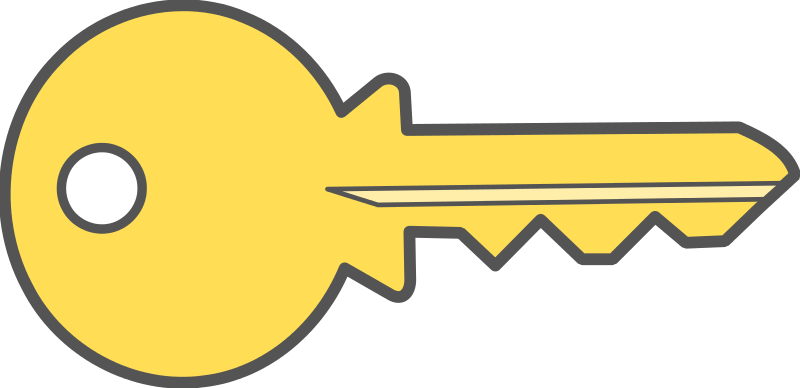 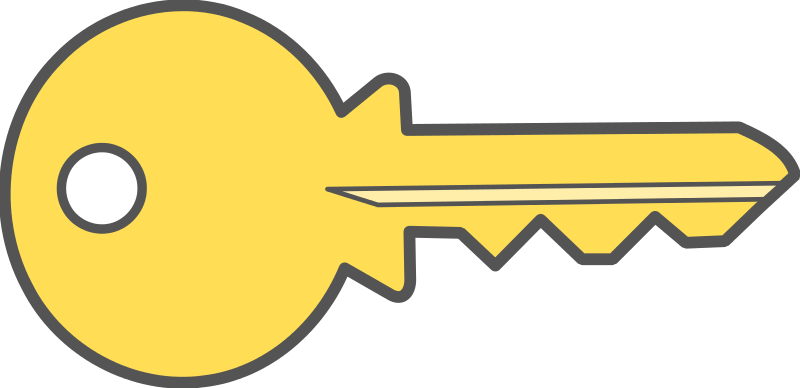 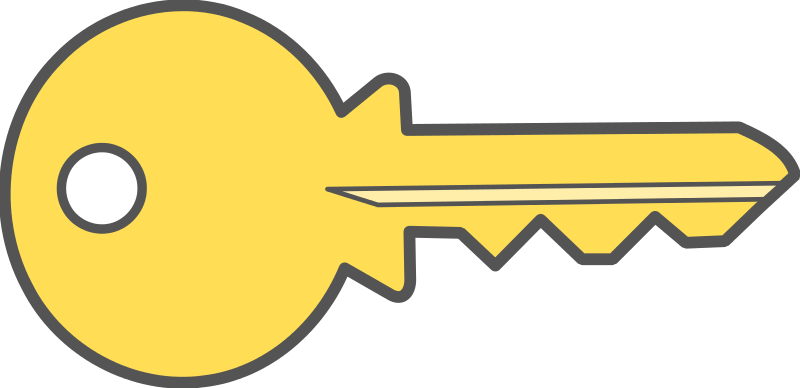 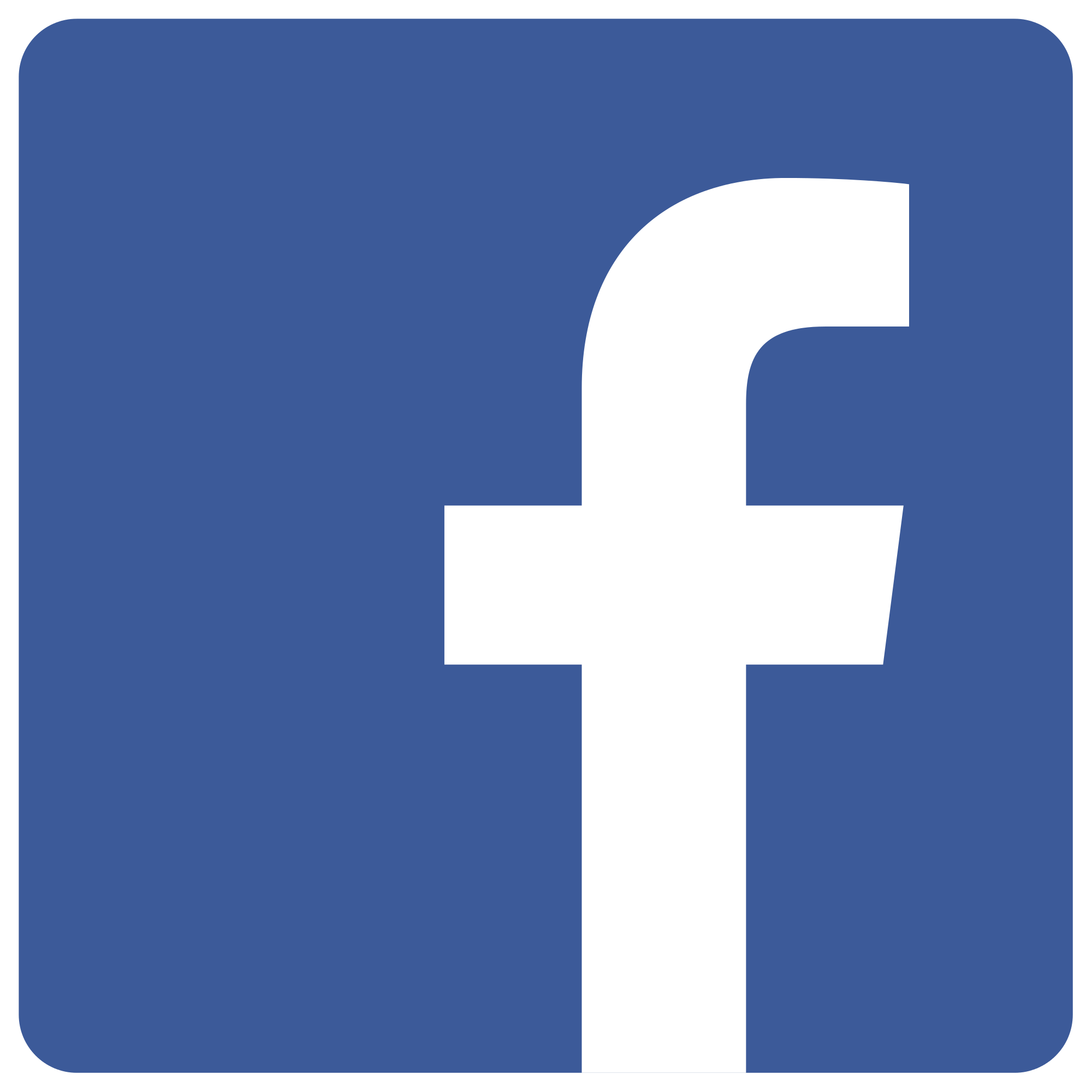 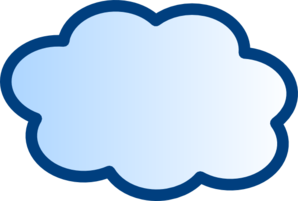 Internet
Social
Networks
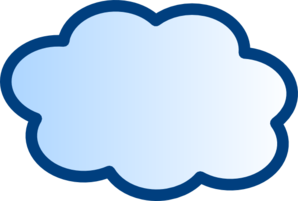 Edge ISP
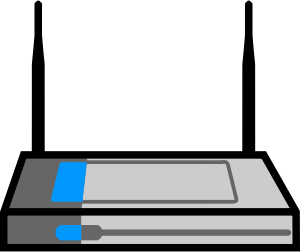 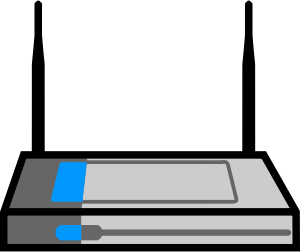 Nano data
Centers
(uNaDA)
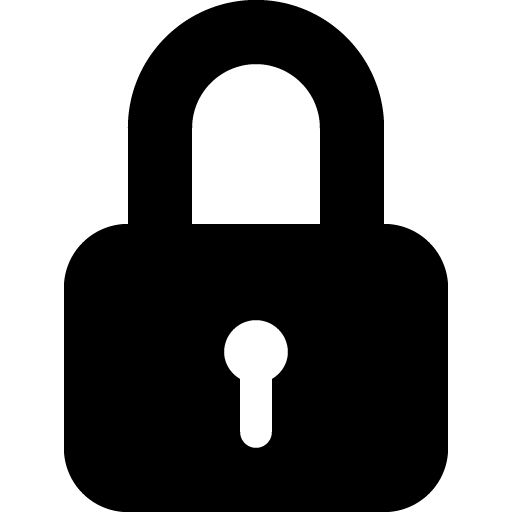 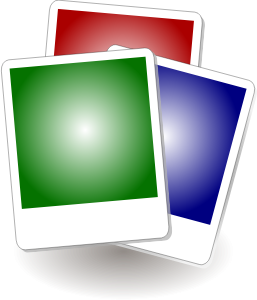 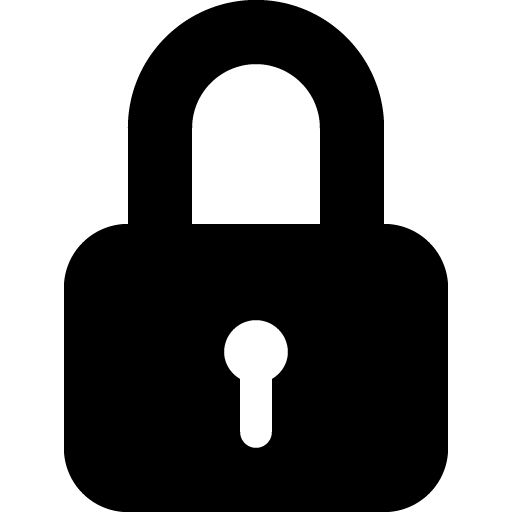 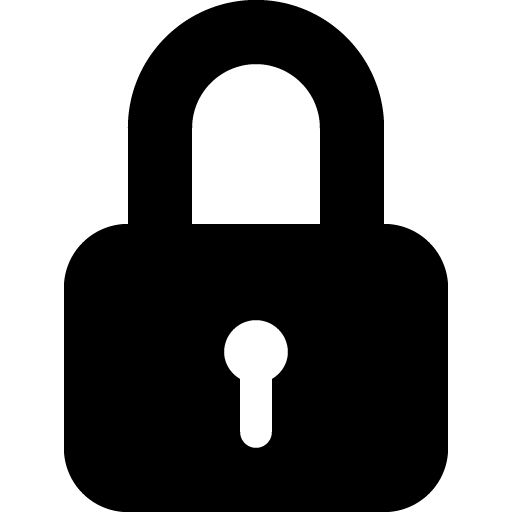 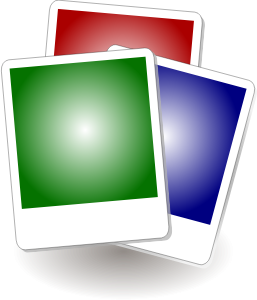 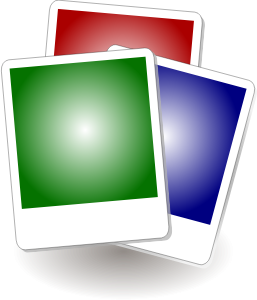 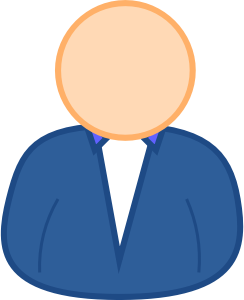 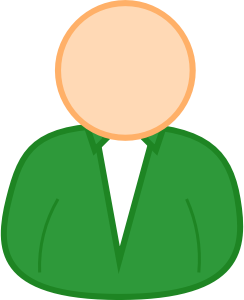 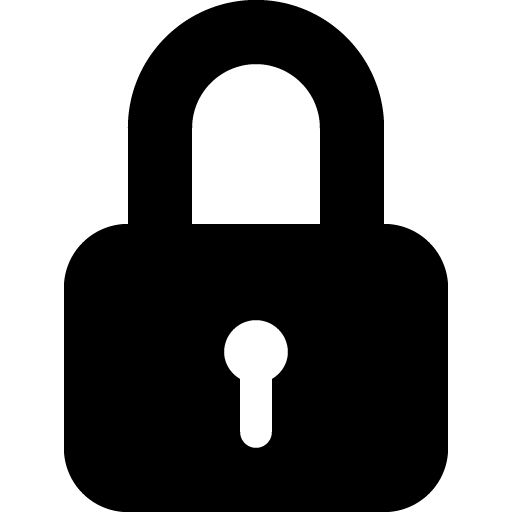 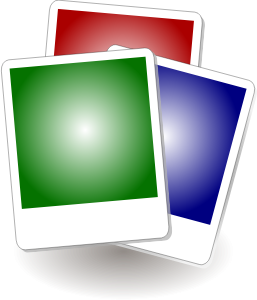 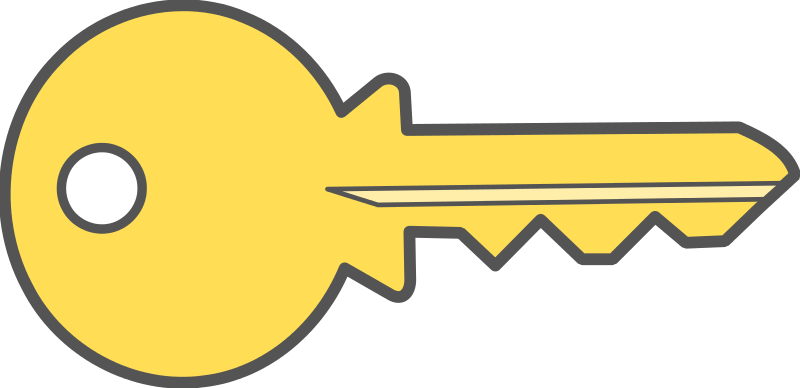 Slide 9 of 10
[Speaker Notes: CSPs regain content control
User privacy ensured
High caching efficiency]
Conclusions
CSP needs to support uNaDa caching
Otherwise content is encrypted and cannot be cached
Open tussle: unwanted peering
Traffic may be reduced in general
At the cost of edge-ISP who “hosts” uNaDas
End-user compensation
By ISP or CSP
Promising approach
Caching content encrypted and handling keys centralized
Slide 10 of 10
[Speaker Notes: Because of TA we know this now

Tussle analyse funzt bullet?]
Acknowledgements
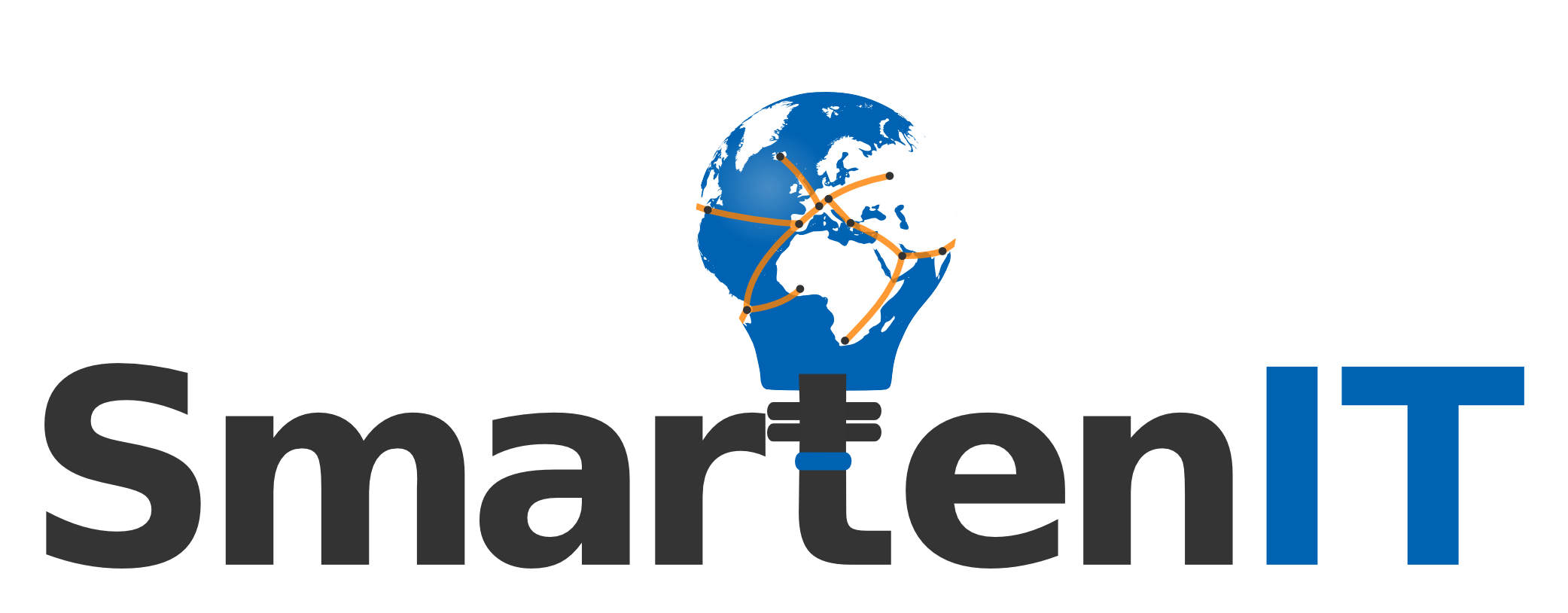 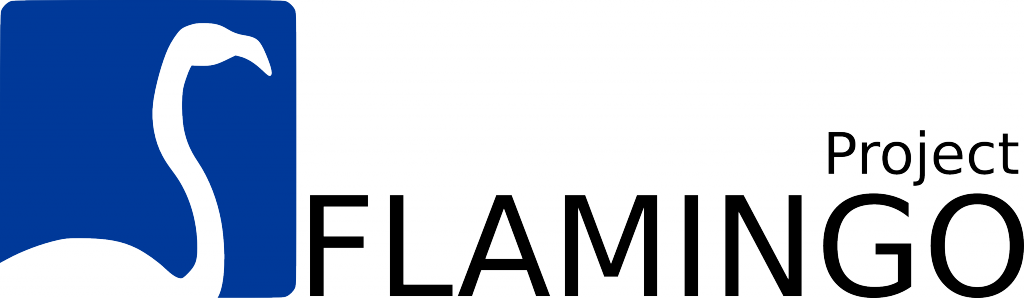